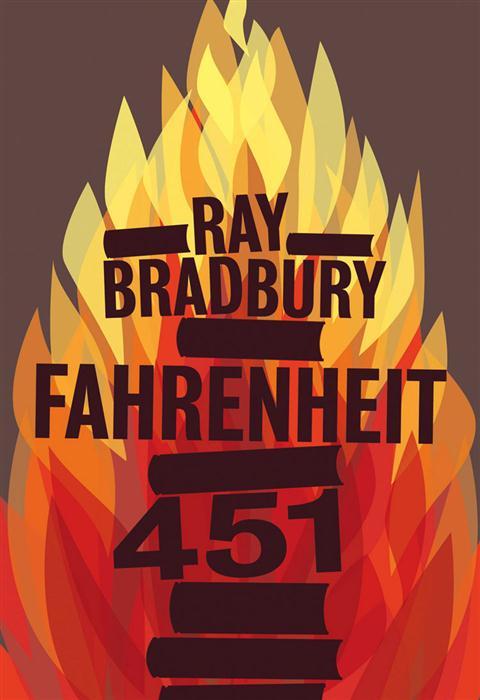 Fahrenheit  451 by Ray Bradbury
Adesewa Ogunsusi
Summary
Guy Montag is a firefighter whose job is to burn books and the place in which they’re kept.  In the area in which his house was built, books are illegal. Guy doesn’t question his job until he meets a 17 year old girl named Clarisse.  Clarisse is different than the people where Guy lives. Clarisse thinks about how things used to be and she's very curious about things that most people don’t really think about. Ever since his encounter with Clarisse, Guy starts to see things different, despite what others think of his unusual behavior.
Plot Diagram
Fahrenheit 451
Ray Bradbury
Montag is caught with books.
He starts to question things
Montag is forced to light his house on fire
Clarisse tells guy about the past
Montag becomes wanted/a fugitive
Montag meets Clarisse
Montag runs away from town
Books are illegal
Police kills someone who looks like Montag to fool the public. Montag meets fugitives like him.
Montag
The Law
The future
Idk 451°..?
Sometimes the old way is the best way.
Guy, Mildred, Clarisse, Beatty, Faber
Setting
This book takes place sometime in the future
The book doesn’t state where the plot takes place
The author talks in 3rd person, but when someone is speaking, they talk in 1st and 2nd person.
Author doesn’t seem enthusiastic to the audience. The author seems dull.
Main Character Traits, Influences, and Point of View
Main Conflict with text evidence
Guy Montag lives in a corrupt society where books are illegal. Guy wants to dig deeper into the past, but is constantly discouraged by others.  On page 49 it states “Last night I thought about all that kerosene I’ve used in the past ten years. And I thought about books. And for the first time I realized that a man was behind each one of those books. A man had to think them up. A man had to take a long time to put them down on paper. And I’d never even thought that thought before” Guy starts to wonder more about books, but Mildred thinks that Montag is acting insane.
Theme #1
People can give you different perspectives on things. On pages 4-7 it shows how and when Guy first meets Clarisse. This is when Clarisse puts an idea in Guy’s head that firemen used to put out fires, rather than starting them.
Theme #2
Looks can be deceiving. On page 116 it states, “ Beatty wanted to die. He had just stood there, not really trying to save himself, just stood there, joking, needling, thought Montag, and the thought was enough to stifle his sobbing….How strange, strange, to want to die so much that you let a man walk around armed and then instead of shutting up and staying alive, you go on yelling at people and making fun of them until you get them mad and…” This matches the theme because in the book, Beatty seems like a somewhat happy person, not knowing that he actually wanted to die.
Theme #3
It’s okay to question things. On page 49 it states “Let you alone! That’s all very well, but how can I leave myself alone? We need not to be let alone. We need to be bothered once in a while. How long is it since you were really bothered? About something important, something real?” This is when he starts to really wonder the importance of imagination and critical thinking.
Fahrenheit 451 compared to All Summer in a Day
Fahrenheit 451 is similar to All Summer in a Day, because the main character in both stories are different from what the other characters in both books would consider “normal”. In Fahrenheit 451, Montag is different from others, because he is actually interested in books and wants to know more about the past. In All Summer in a Day, Margot is different from others, because she has spent a longer time on Earth than the other kids and has seen the sun.
Most Impactful Signpost
Contrast and Contradiction
Mildred reported Montag to the fire station.
Mildred might have done this, because she was freaked out by Montag’s unusual behavior with books and was probably scared that she might also be arrested if Montag was caught with books.
Conclusion
The most memorable aspect of this novel for me personally would be, when Montag decides to stop living his life by the rules and starts making his own decisions, despite the law and what others think of him.
I think this novel is important, because it shows that you don’t have to be like everyone else. It also shows that if you feel like something isn’t right, don’t just hang bac and act like its normal. Its okay to do things your own way.
I would recommend this book to pretty much anyone, because this book is good for all interests. Especially people who like realistic fiction.